性別平等教育
發言規則
別人在發言時，請把手放下，尊重別人的發言權，不隨意搶話。

說話時，不指名道姓。

有問題時，先看黑板上面的內容再作詢問。
1. 戲中出現甚麼不當行為?2.被摸的人當下的感受是甚麼?
3. 同學就可以隨便摸你的身體嗎?4. 自己很熟的親人或是親戚長輩呢?
5. 甚麼是身體自主權呢?
無論對方是誰，假如他的觸摸讓你不舒服，你都有權利拒絕。
我的身體，我自己守護
我是好主人
總結
肢體碰觸要經過對方的意願。

要學會互相尊重別人的身體。

面對別人的不當肢體碰觸要勇於說不。
拒絕方法
1. 大聲地說不2. 直接跑開或是離開3. 告知家長
性別平等
打破性別科版印象
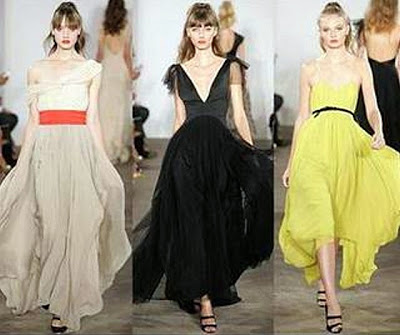 吳季剛
總結
性別不應該是限制生活的框架。

每個人都有選擇自己興趣、愛好、執業的權力。

尊重不同人的選擇。